Методика развития детского изобразительного творчества
Часть 1
(теоретическая)

Налетова М.В.
Художественно-эстетическое развитие детей в соответствии с ФГОС
Художественно-эстетическое развитие предполагает развитие:
 предпосылок ценностно-смыслового восприятия и понимания произведений искусства (словесного, музыкального, изобразительного), мира природы; 
становление эстетического отношения к окружающему миру; 
формирование элементарных представлений о видах искусства;
восприятие музыки, художественной литературы, фольклора; 
стимулирование сопереживания персонажам художественных произведений; 
реализацию самостоятельной творческой деятельности детей (изобразительной, конструктивно-модельной, музыкальной и др.)
2
Педагогические условия развития детского изобразительного творчества:
1. Целенаправленное развитие восприятия детей
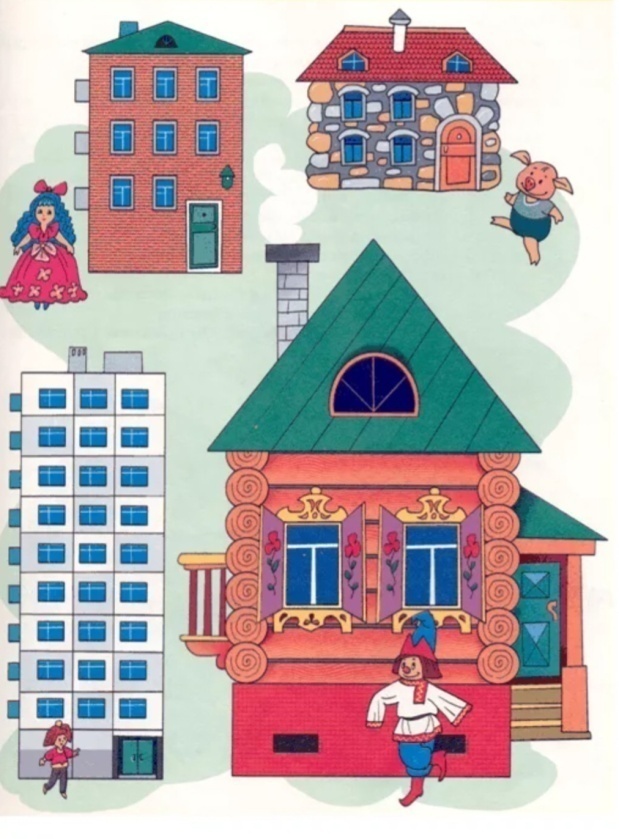 3
2. Целенаправленное обучение
4
3. Разнообразные материалы и способы действия с ними

4. Предоставление свободы выбора ребенку
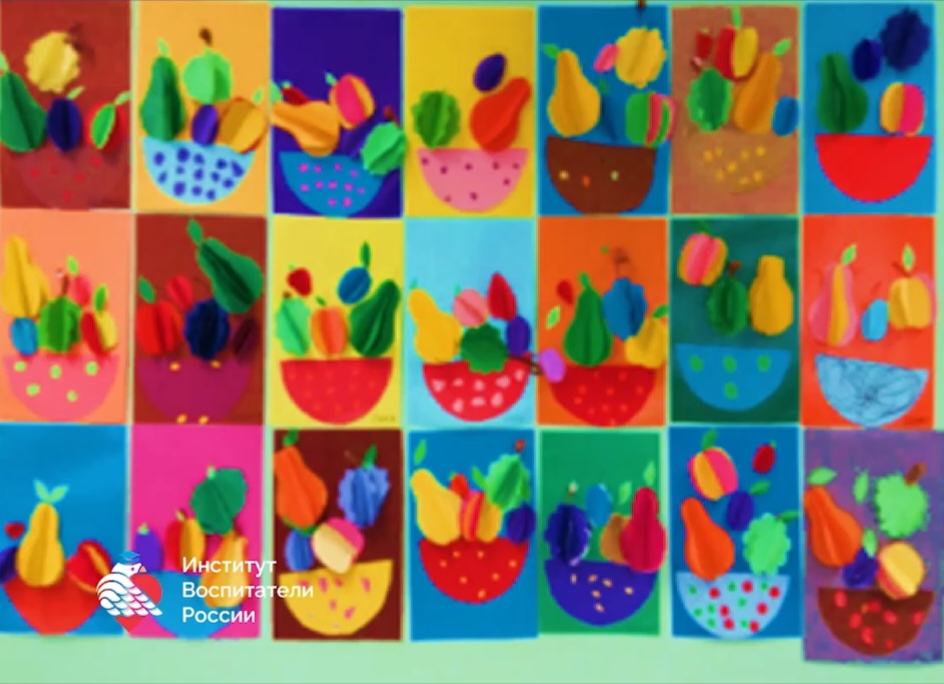 5
5. Положительный эмоциональный фон

6. Уважительное отношение к результатам детского творчества







7. Сотворчество детей и взрослых
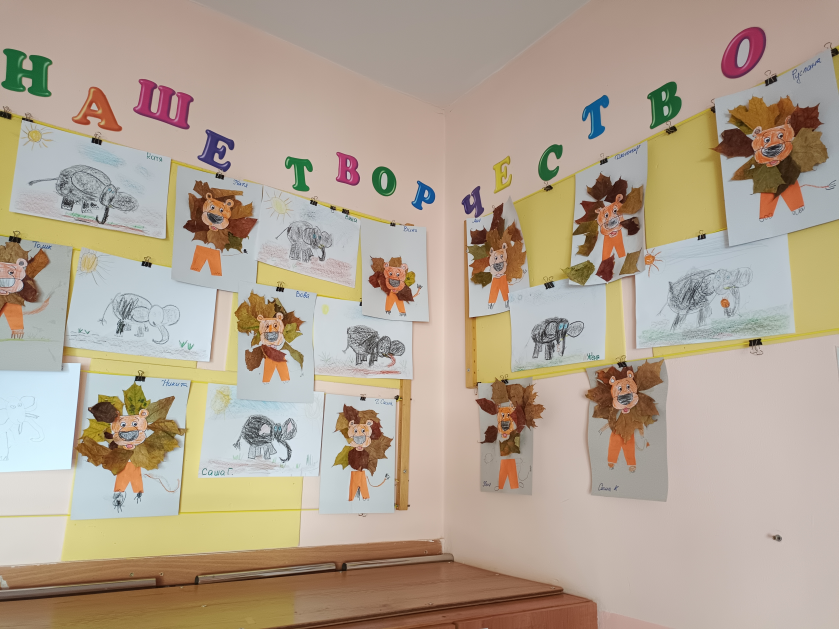 6
Основные задачи развития детского изобразительного творчества
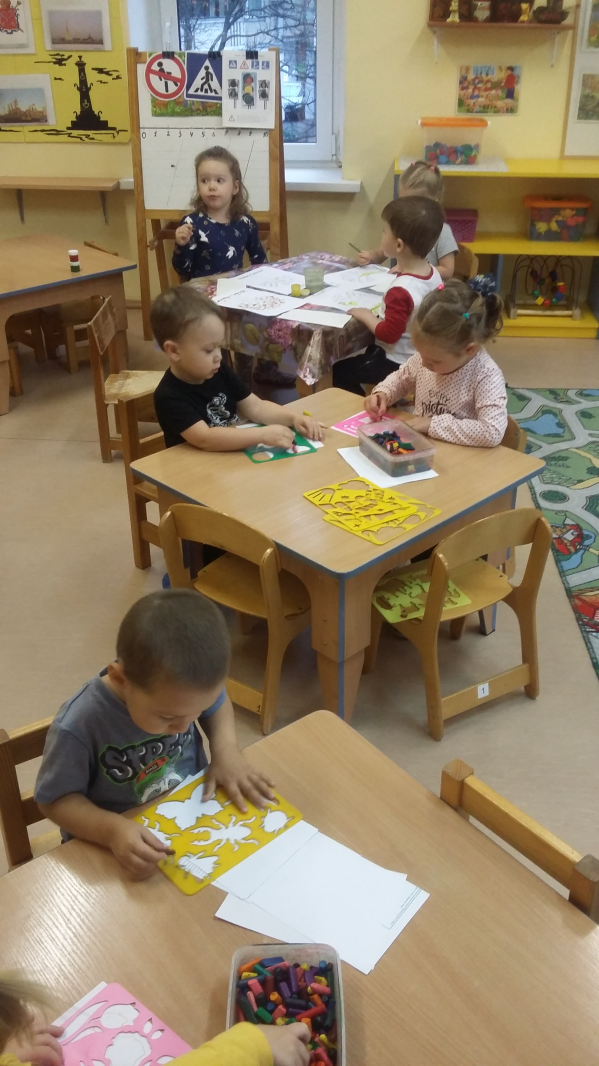 1. Формирование мотивов детской деятельности:

- Доступность материала и эстетичность
- Желание пережить художественный опыт
7
2. Руководство детским замыслом
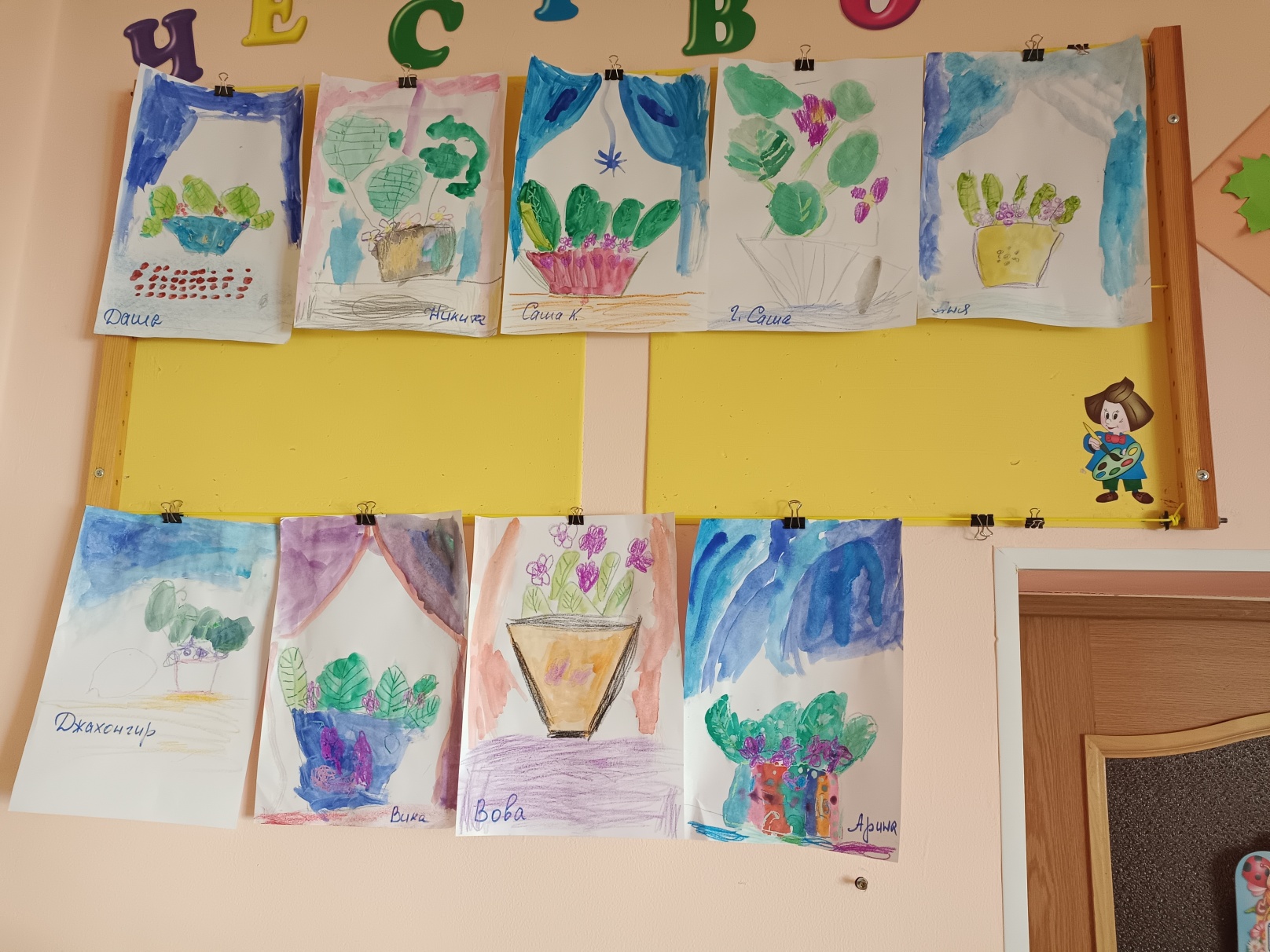 8
3. Формирование обобщенного способа обследования предмета (объекта)
4. Формирование у детей собственно-изобразительных действий
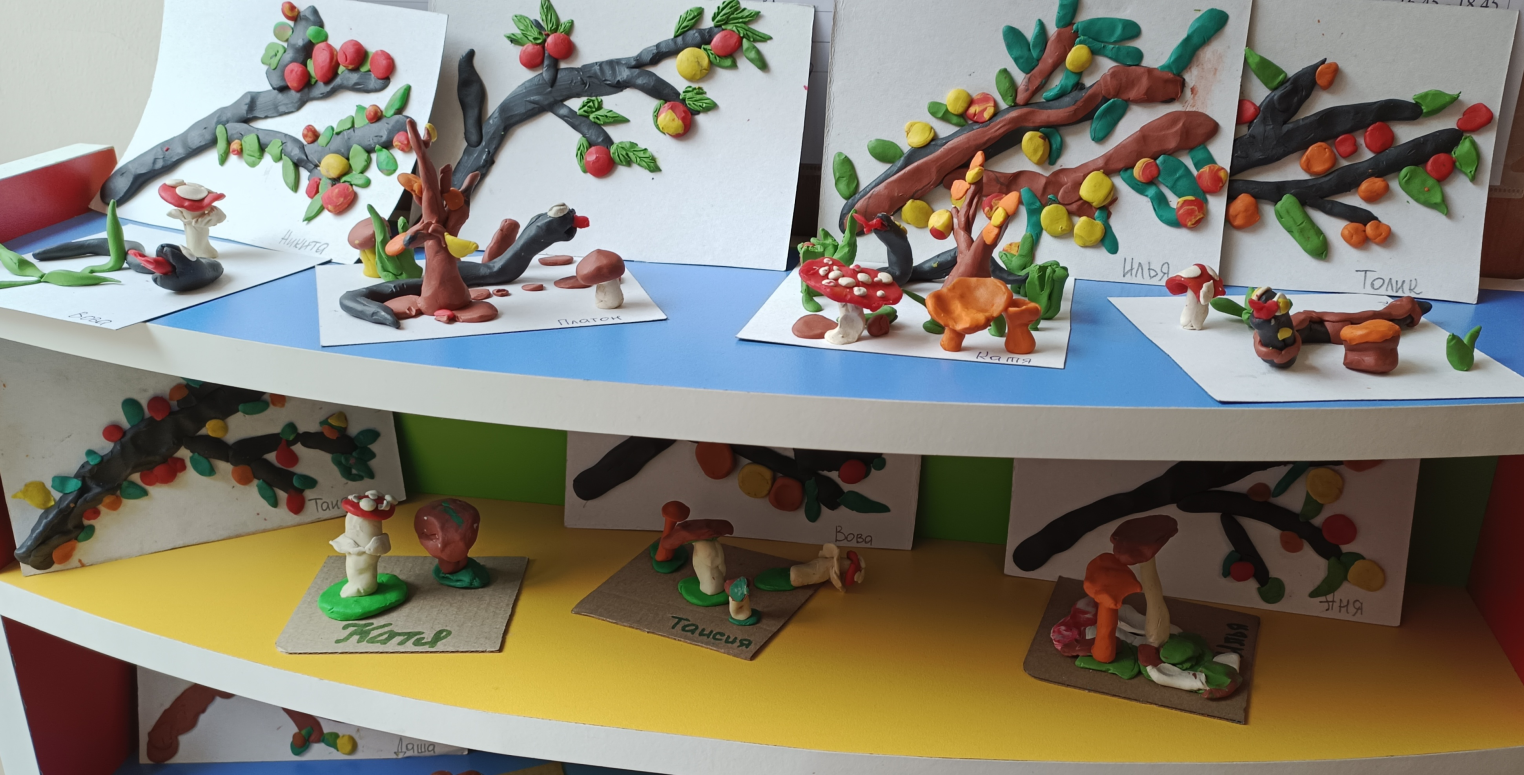 9
Приобщение к прекрасному
Художественный образ – единица искусства. Ребенок создает не художественный,                            а выразительный образ.



Детское творчество – это процесс создания субъективно нового для ребенка продукта, в который он вложил свои знания, эмоциональное отношение к изображаемому, применив усвоенный им под руководство педагога или найденные самостоятельно изобразительно-выразительные средства.
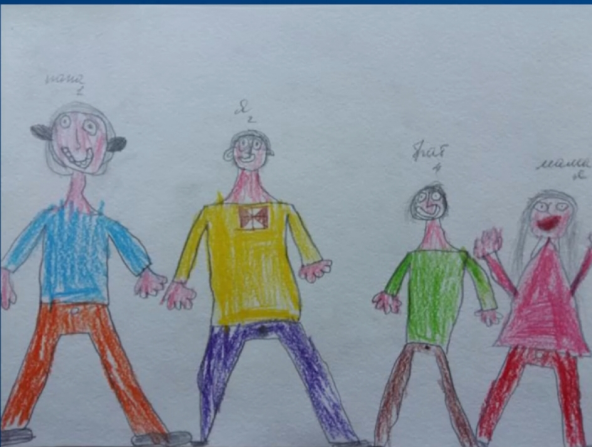 10
Средства выразительности:
1. Цвет
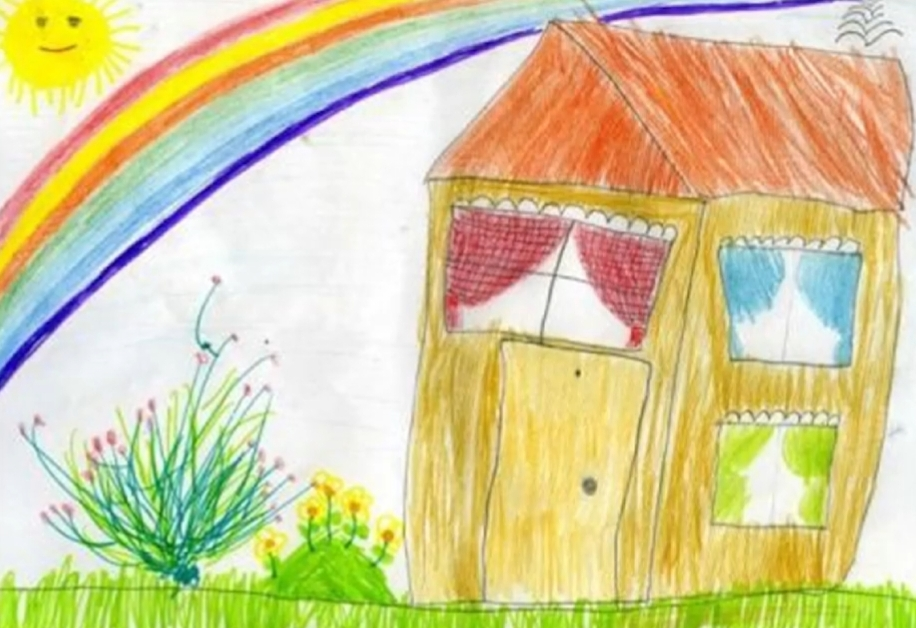 11
Средства выразительности:
2. Форма
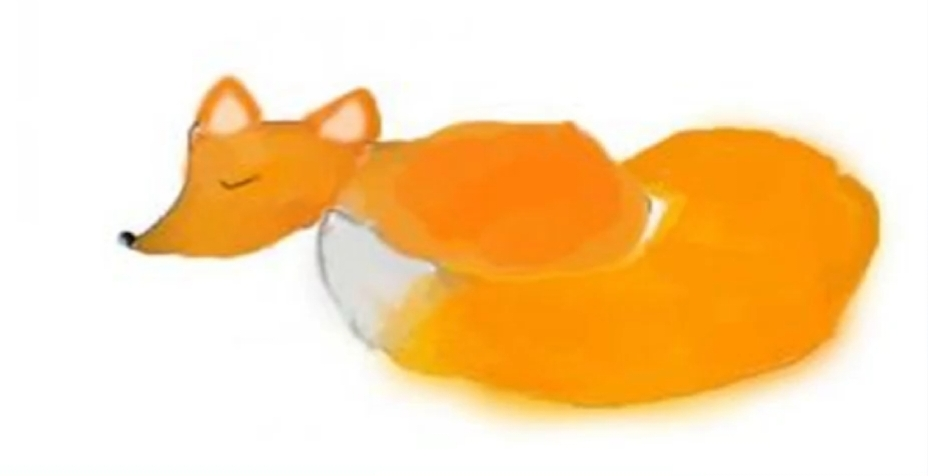 12
Средства выразительности:
3. Линия
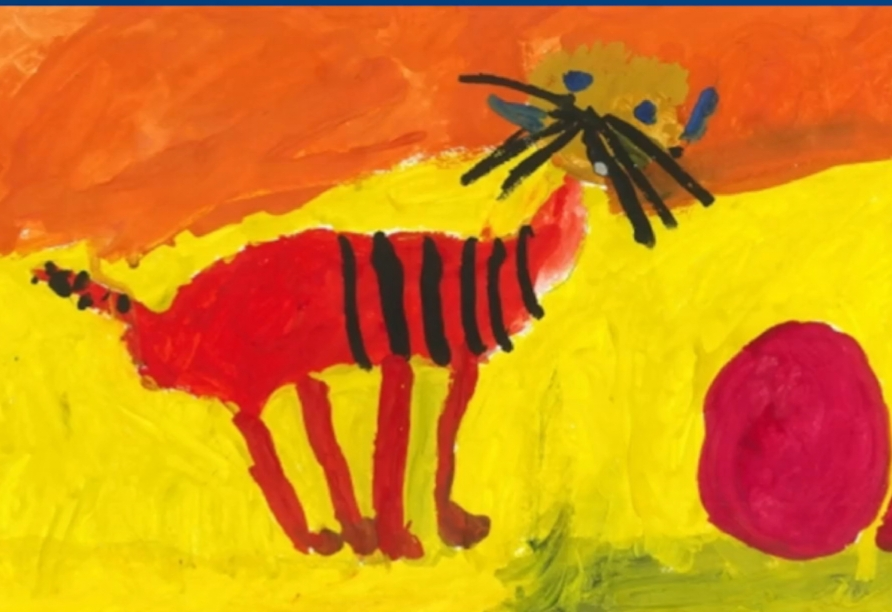 13
Средства выразительности:
4. Композиция
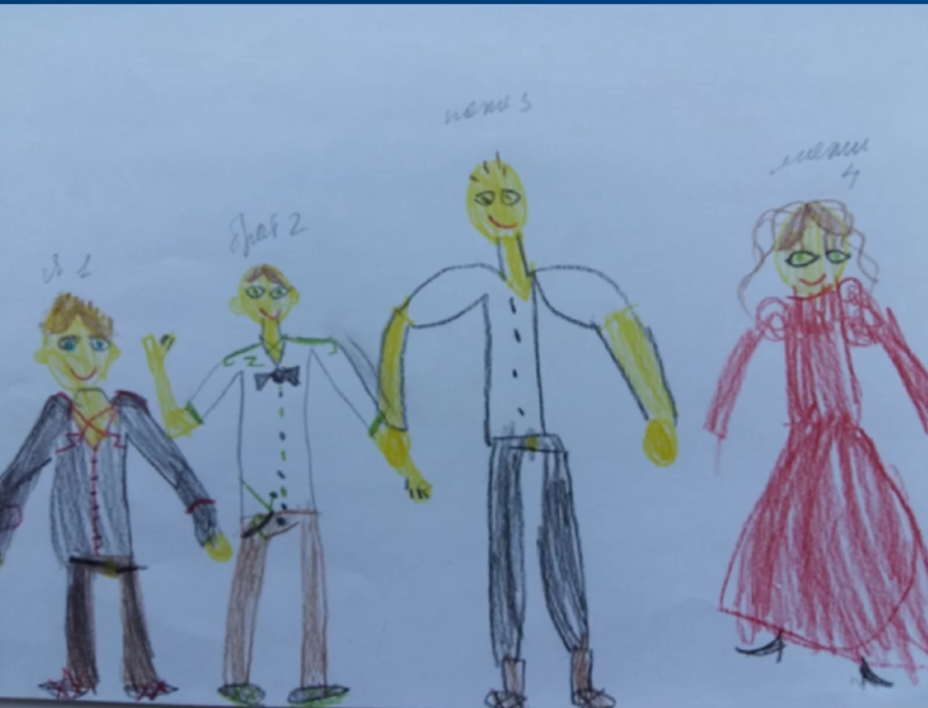 14
Средства выразительности:
5. Движение
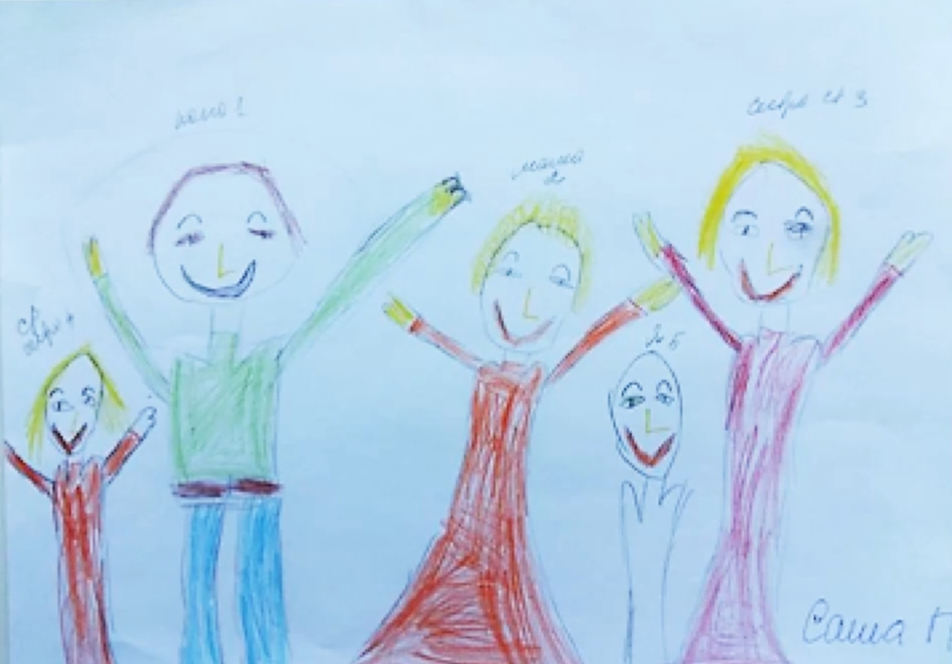 15
Средства выразительности:
6. Агглютинация
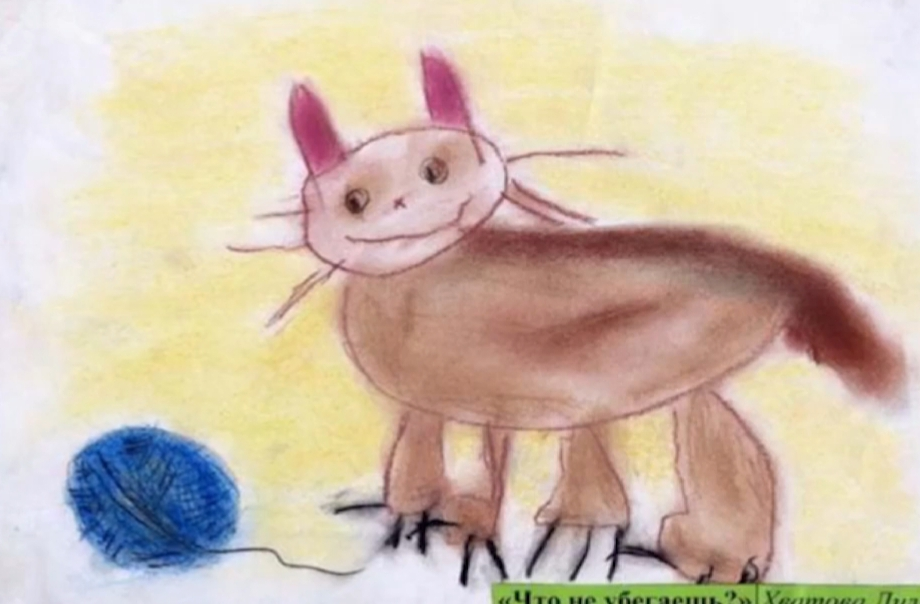 16